Managing across private and public land

WHAT are your agency challenges with managing fire risk in the public / private land interface?
Open discussion – common issues, management and solutions ?
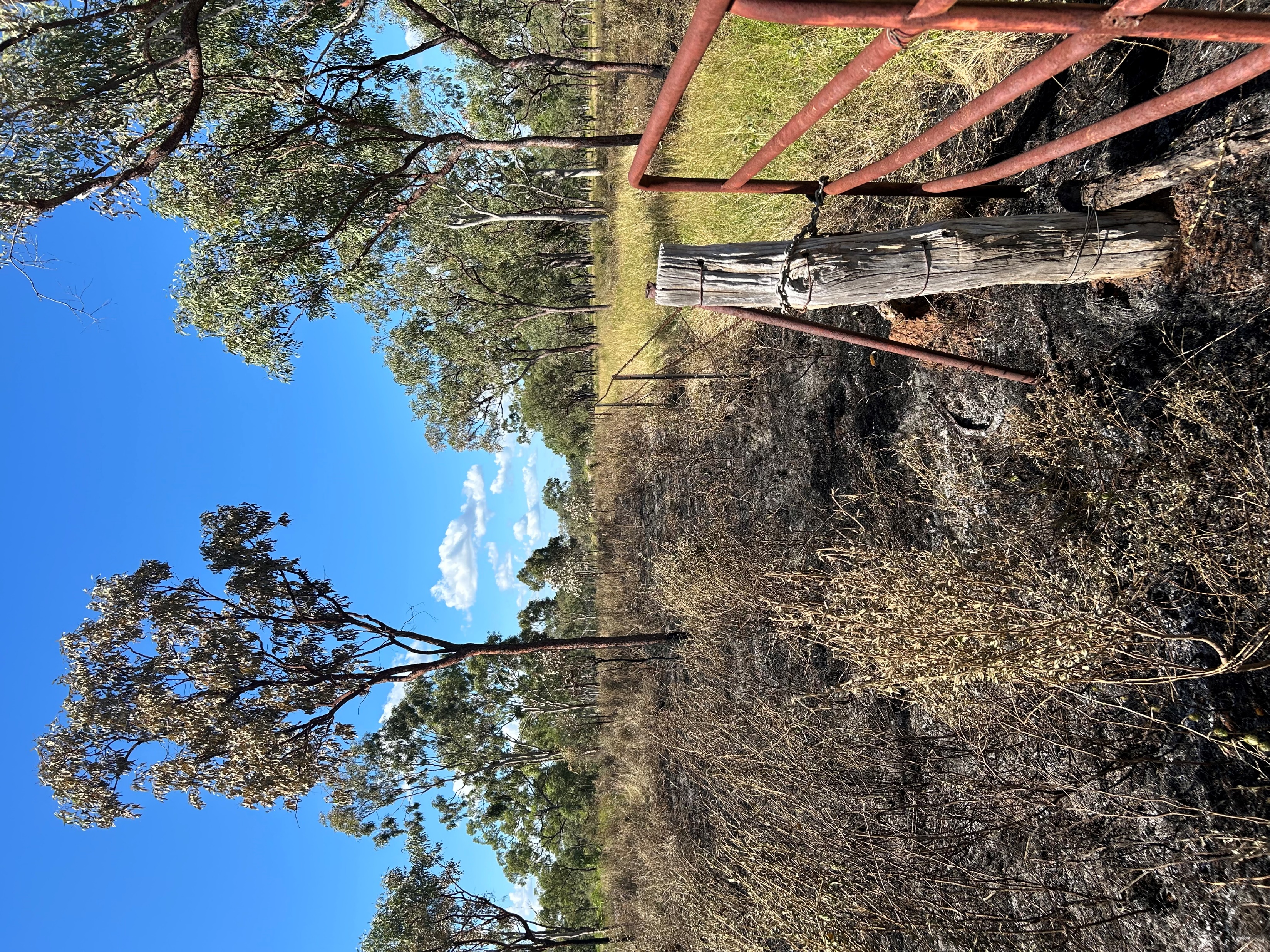 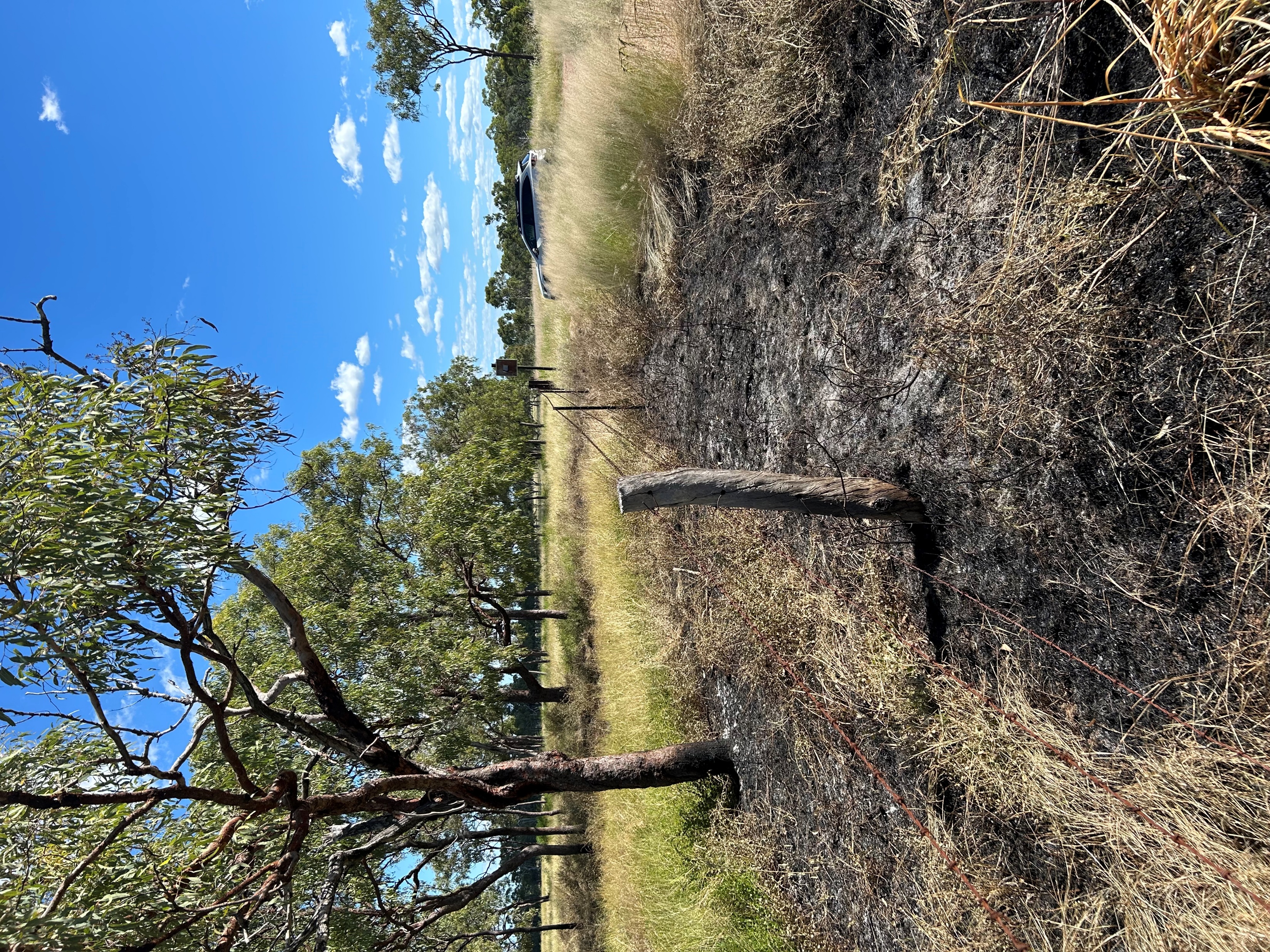 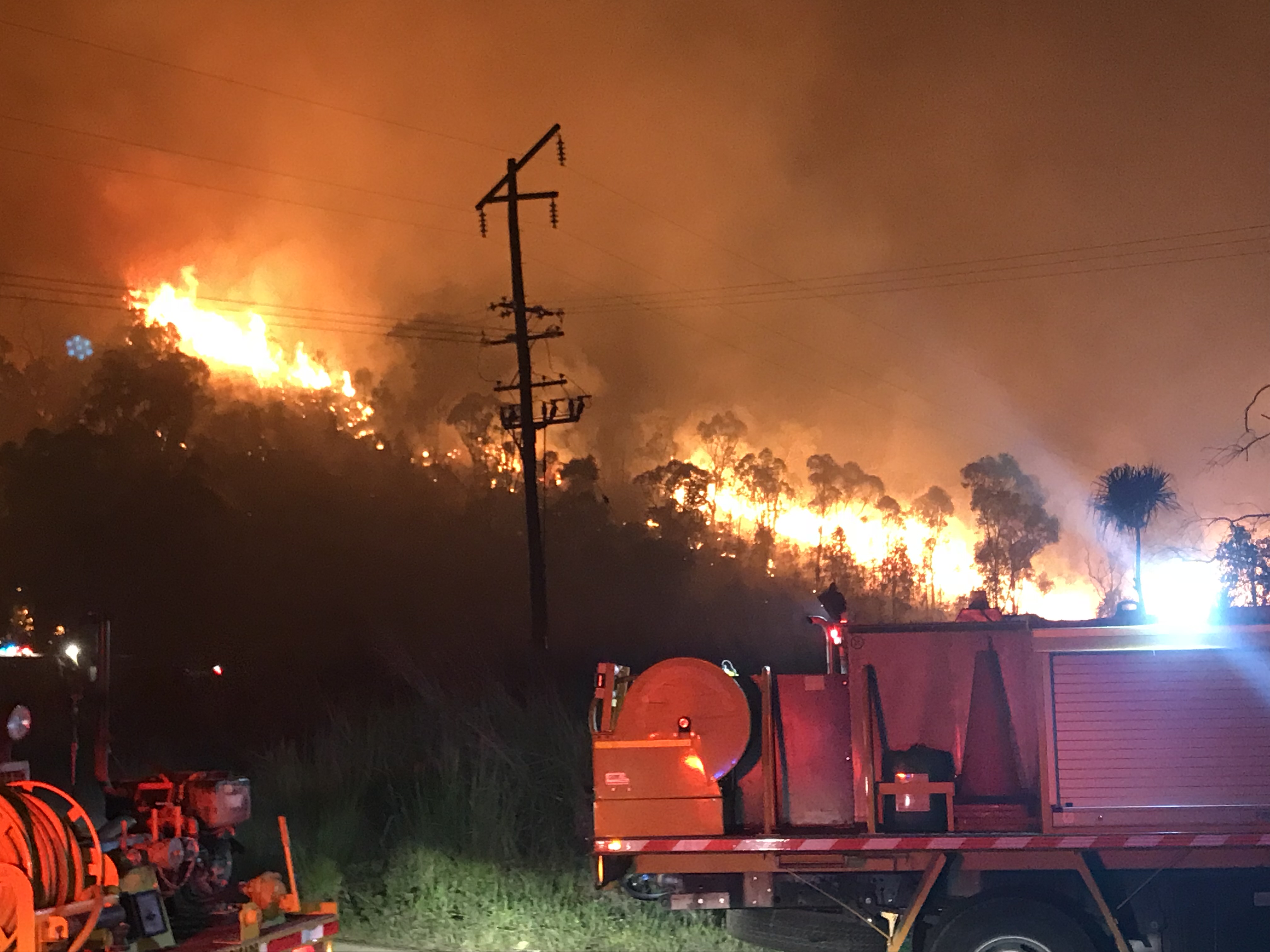 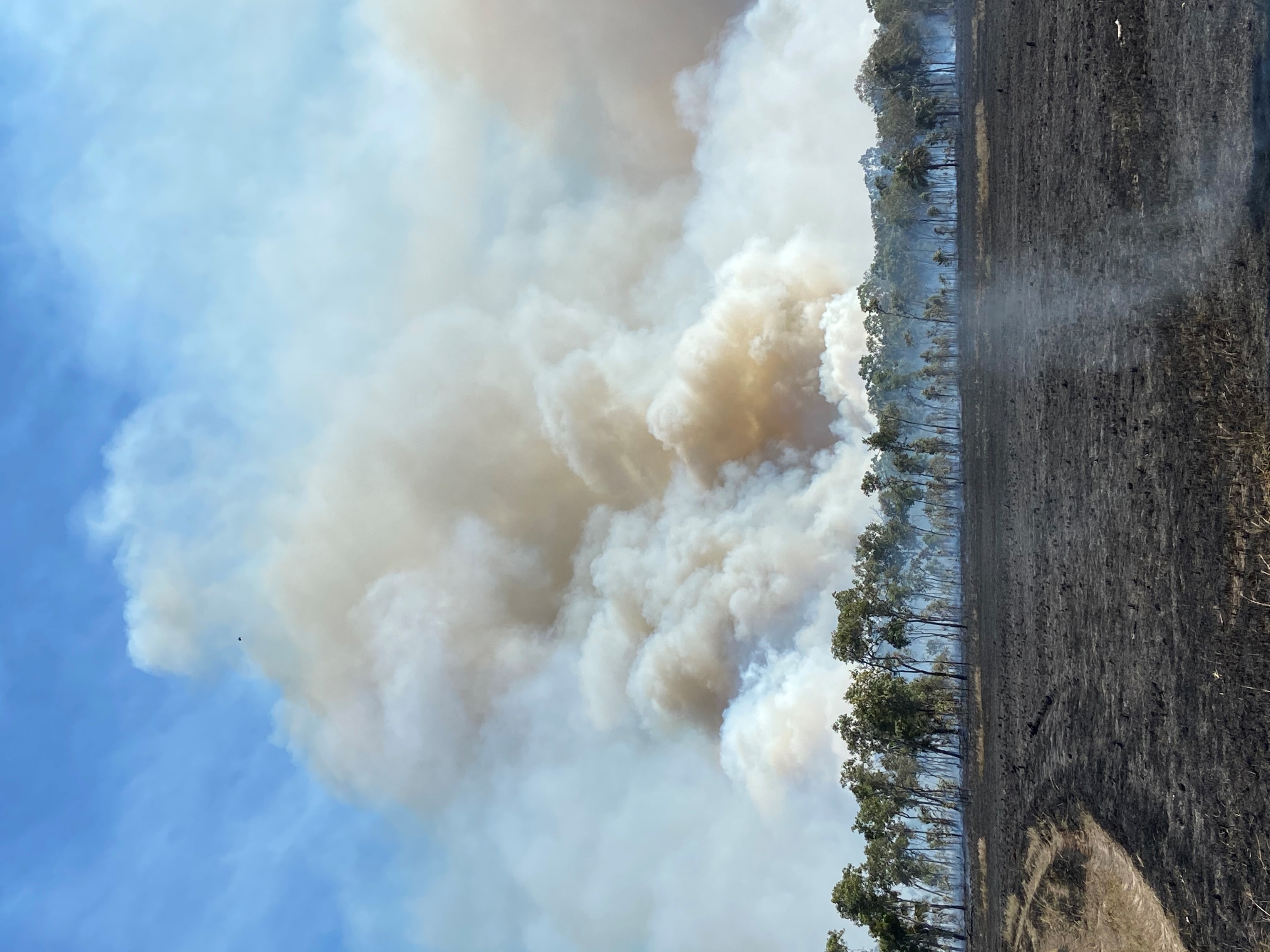 Questions to agency 

What are the challenges for your organisation / agency?What do you do about it?
Open discussion at your tables
What are the challenges? 

What can you do about it? 

Is legislation the key ?

What are the public perception of our business?

What is the level of risk you are willing to carry ?